FY 2013 
FY 2014
2021 MIS Workshop Exercise
K time Approval
K Time will be approved only for schools with qualified Preschool programs
Qualified Program?
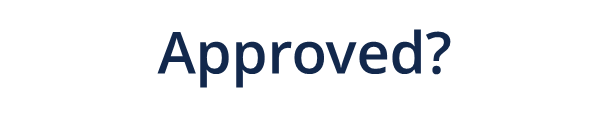 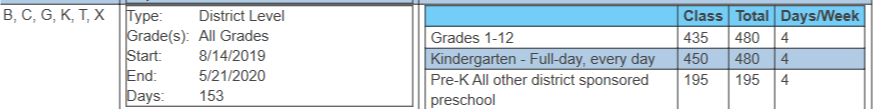 1. 			

2.		

3.		

4.
1.

2.

3.

4.
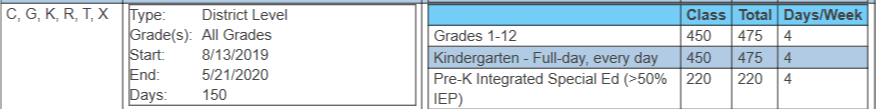 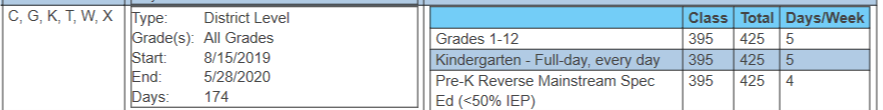 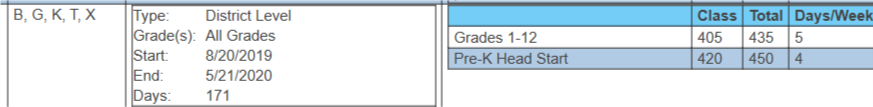 [Speaker Notes: Describe business rules for using each – what are the non-negotiables in terms of design, etc.?
Describe logo usage – when to use KSDE, when to use Kansans Can, using dual logos, etc.]
K time Approval
K Time will be approved only for schools with qualified Preschool programs
Qualified Program?
Approved?
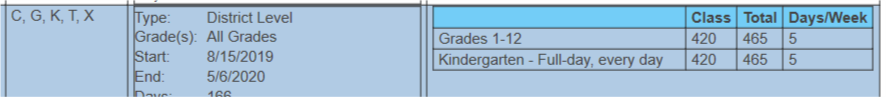 5. 			

6.			

7.			

8.
5.

6.

7.

8.
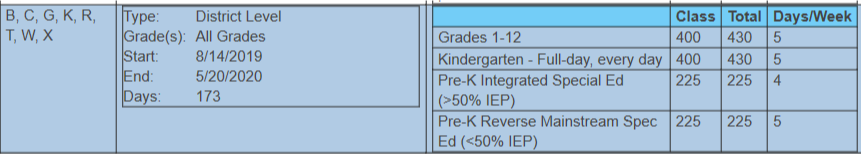 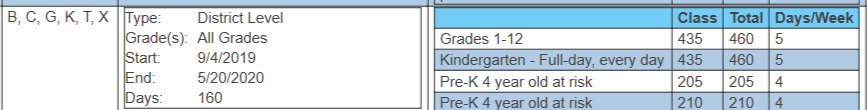 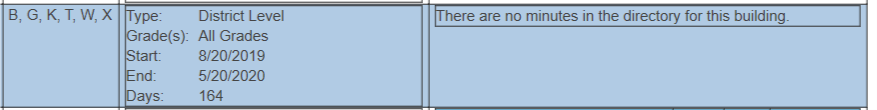 [Speaker Notes: Describe business rules for using each – what are the non-negotiables in terms of design, etc.?
Describe logo usage – when to use KSDE, when to use Kansans Can, using dual logos, etc.]
K Time Exercise
FY 2016
Wally attends Jupiter preschool both morning and afternoon sessions, 4 days a week. Both Jupiter preschool sessions are Pre-K At Risk preschool programs
Morning session is 8:30 to 11:30 am – 180 minutes 
Afternoon session is 12:00 to 3:00 pm – 180 minutes
The Building number for Jupiter Preschool is 1234 
The Building number for USD K - Time Program Time W/O SPED is 9999
Wally gets pull out speech for 30 minutes a day in the morning session only.
 Wally gets no IEP support in the afternoon session.
K Time Exercise
FY 2016
Q1. What is the setting code for the Jupiter preschool programs? 
		A1. 	
	Q2. Does the morning session qualify for K time participation? 
		A2. 	
	Q3. How much daily K time is possible in the AM session? 
		A3. 	 	
	Q4. Does the afternoon session qualify for K time participation? 
		A4. 	
	Q5. How much daily K time is possible in the PM session? 
		A5. 	
	Q6. What is the Service Location building number listed for K time?
		A6.
FY2018
Know the Directory Information
Expected Service line data
Enter the missing value
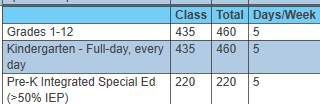 1.
1. 	R + G =       class minutes
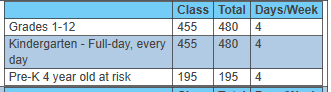 2.
2. 	B + G +      = 195 class minutes
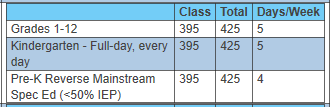 3.
3. 	    + G  =       class minutes
4.
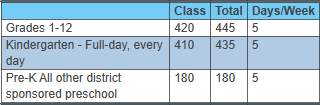 4. 	   +    +     = 180 class minutes
Student Davy Jones requires homebound services per his IEP. The provider listed “P” - homebound services at Taft elementary. This is triggering verification 0004. 	How do I resolve the verification?
It is legitimate, Ask KSDE to override and clear the verification
Add setting “P” to the settings list and resubmit.
Contact the provider and let her know the attendance building is in error.
Change the service line setting to “K
Scavenger Hunt
Create a FY 2020 Projected End of Year in SPEDPro
Using the Find Duplicates process from the 2021 MIS Workshop presentation
How many duplicate records are present in your FY2020 EOY report in SPEDPro?

Filtering on Agency Exit Date and Latest Service End date
How many students have unequal dates indicating when services ended?

Filtering on Grade level and June 30 age
How many students have inappropriate grade levels for their age?

Filtering on current status and Latest Service End date
How many active students have incomplete data for the school year?

Filtering on All settings 
How many student have “blank” or “Z” settings?
Scavenger Hunt
Navigating SPEDPro
Searching on the building Information page in SPEDPro
How many USD 229 schools have a Reverse Mainstream program listed in the Directory in 2020?

Searching on the building Information page in SPEDPro
How many class minutes are available in the “All out of State” building X0440 in 2020?

Searching on the settings list page in SPEDPro
On what date were your FY2020 setting modified to approved status by KSDE?

Searching on the Import History page in SPEDPro
What is the date and file name of your first import into SPEDPro?

Search for all students in SPEDPro. From the search results, select the top student listed.
What is the date of last update to this student record as time stamped on the Audit Log?